Introduction to RNA-Seq & Transcriptome Analysis
Jessica Holmes
PowerPoint by Shayan Tabe Bordbar
Edited by Gio Madrigal & Roberto Cucalón Tamayo
RNA-Seq Lab | 2023
1
Introduction
In this lab, we will do the following:

On the IGB Biocluster:
Use STAR to align RNA-Seq reads to mouse genome.
Use featureCounts to count the reads.
Use multiqc to assess the quality of alignment.
Use edgeR to find differentially expressed genes. 
On the Virtual Machine:
View and inspect the results of differential expression analysis.
Visualize our results on the desktop using the Integrative Genomics Viewer (IGV) tool.
RNA-Seq Lab | 2023
2
Start the VM
Follow instructions for starting VM (This is the Remote Desktop software).

The instructions are different for UIUC and Mayo participants.

Find the instructions for this on the course website under Lab Set-up:
https://publish.illinois.edu/compgenomicscourse/2023-schedule/
RNA-Seq Lab | 2023
3
Step 0A: Accessing the IGB Biocluster for First Time
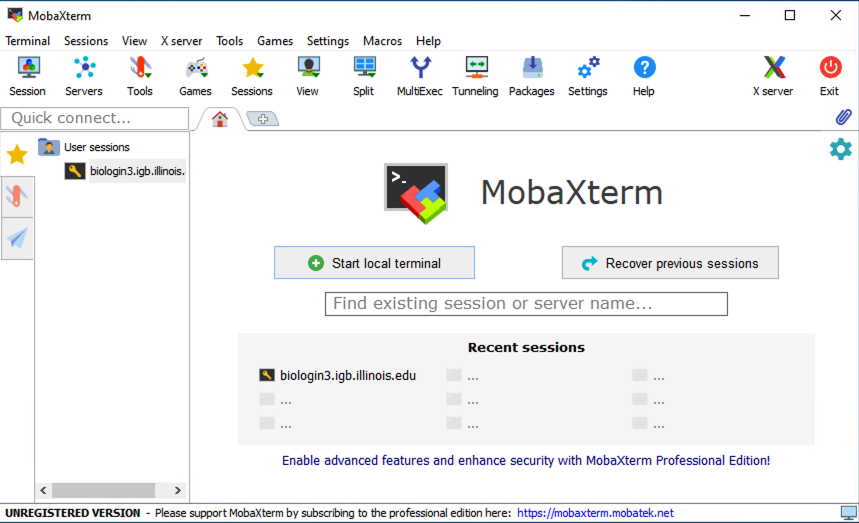 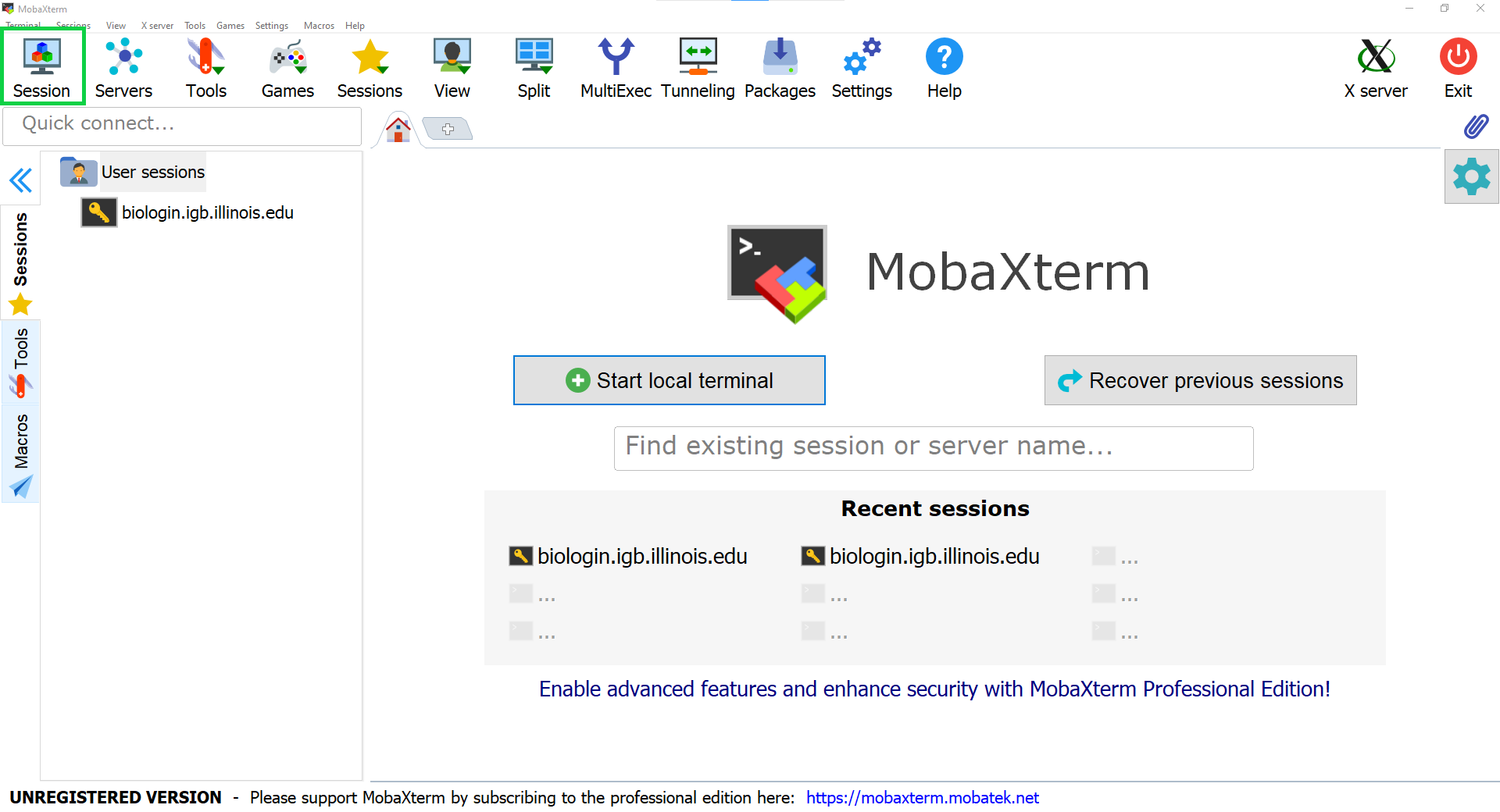 Open MobaXterm from the VM

In a new session, select SSH and type the following host name:

  biologin3.igb.illinois.edu

Click OK
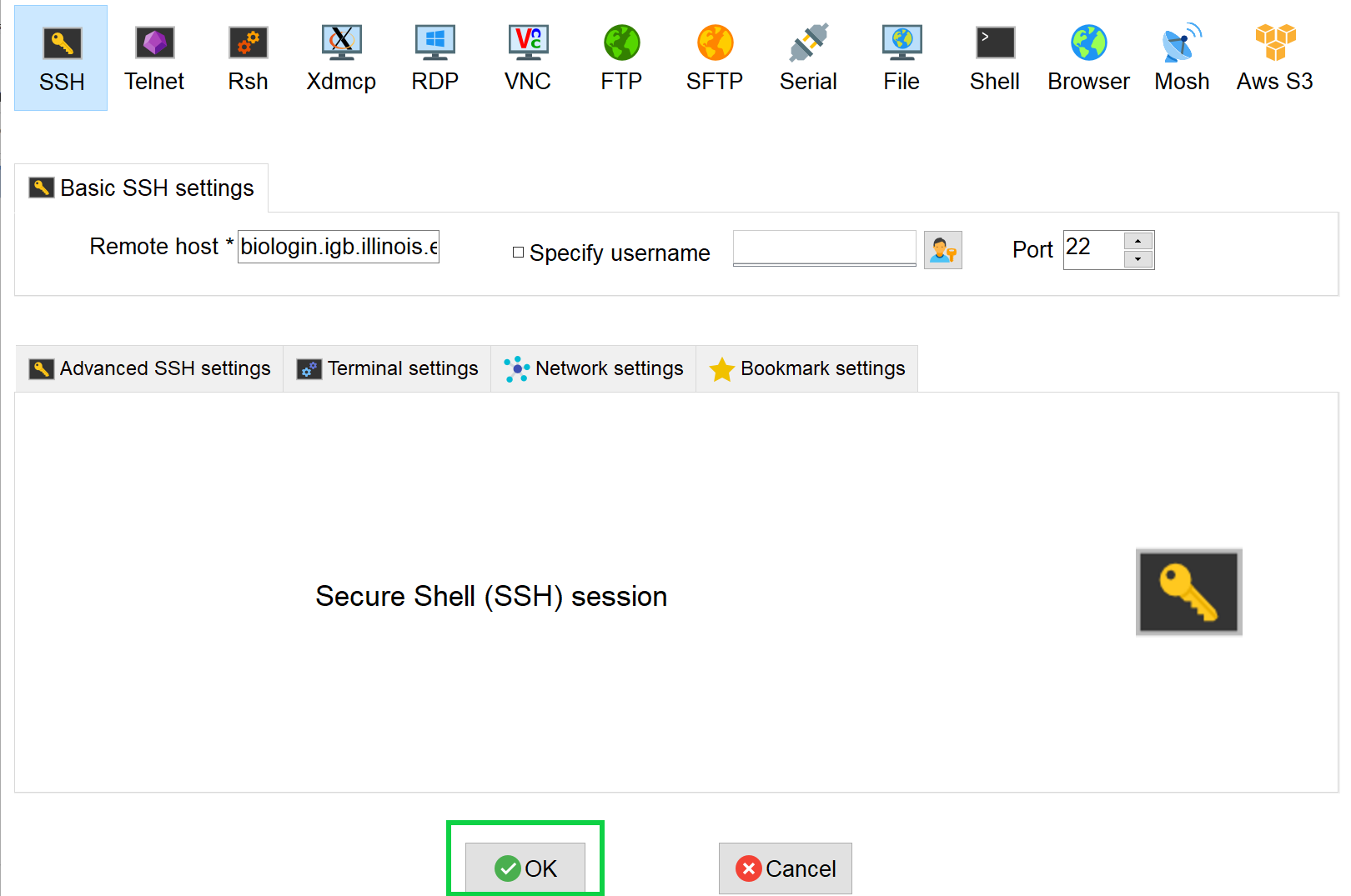 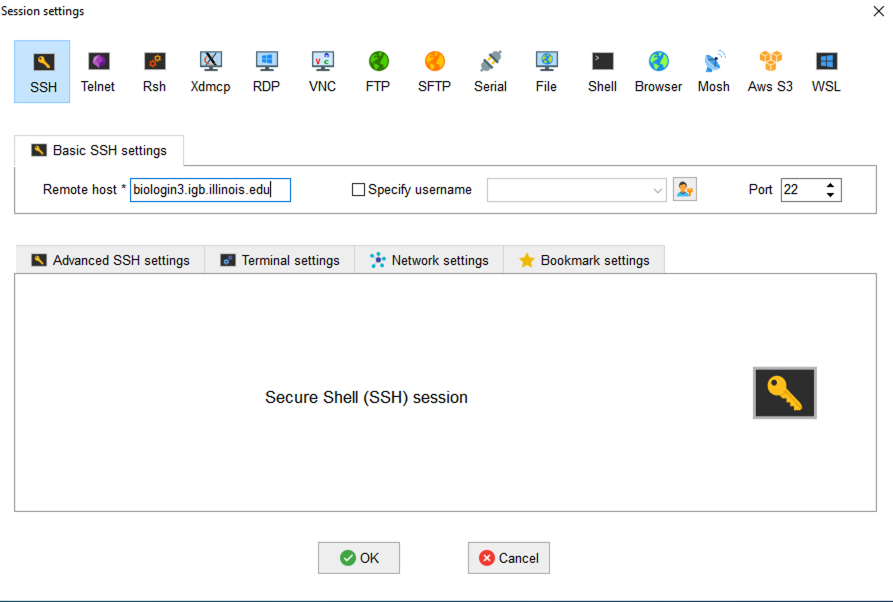 4
Step 0A: Accessing the IGB Biocluster
Enter login credentials assigned to you.

Example username: Class01 

You will not see any characters on screen when typing in password. Just type it.
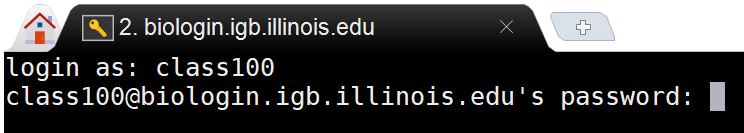 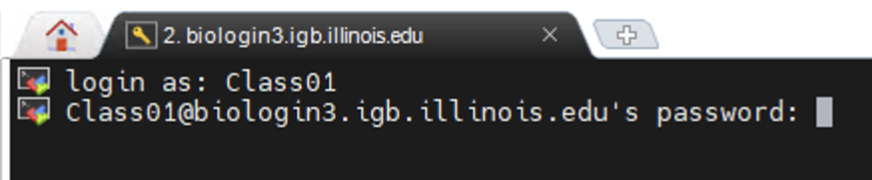 RNA-Seq Lab | 2023
5
Step 0A: Accessing the IGB Biocluster
If you have done this before, just double-click on the session you created once and type username and password.
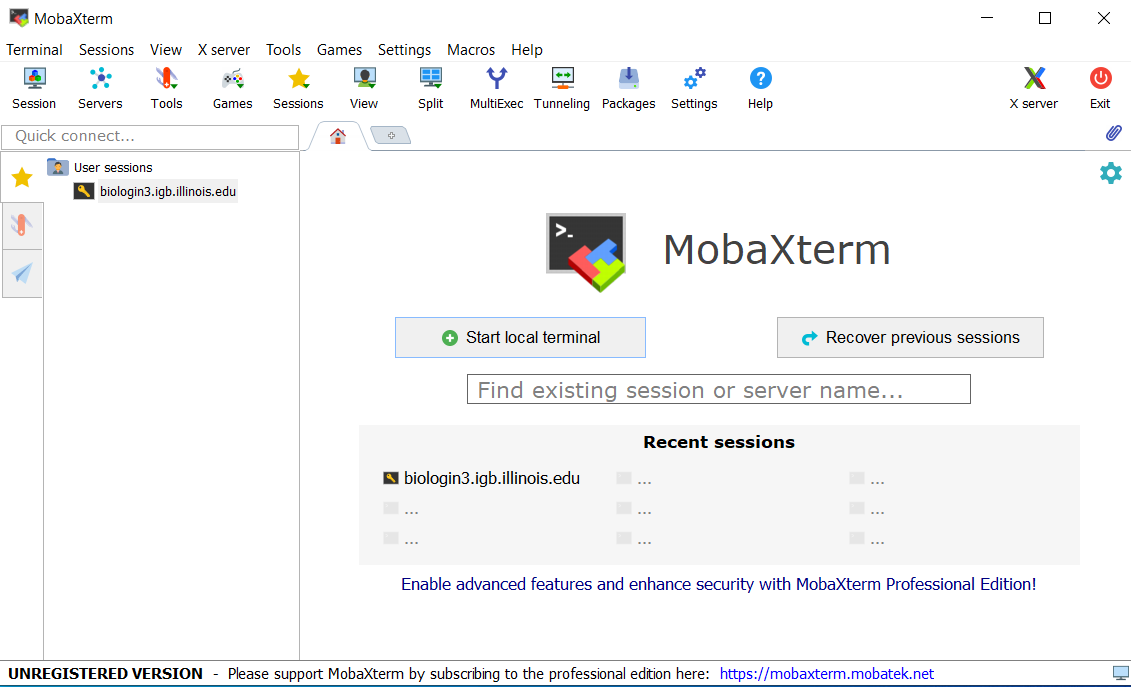 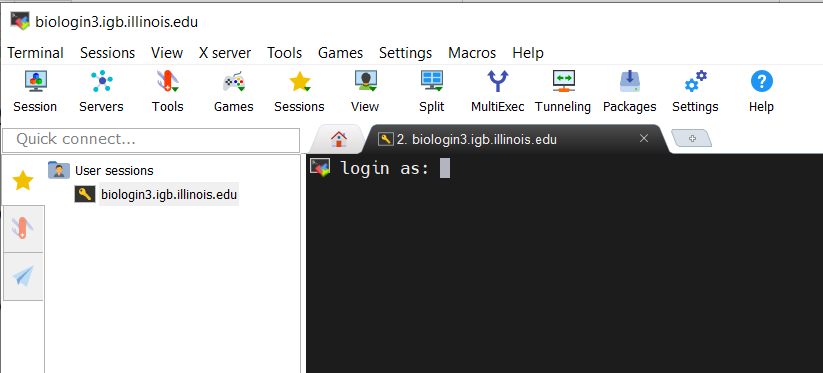 6
In MobaXterm
Step 0B: Lab Setup
The lab is located in the following directory:
/home/classroom/mayo/2020/mouse-rnaseq-2020/

Following commands will copy a shell script, designed to prepare the working directory, to your home directory. Follow these steps to first copy, and then submit the script as a job to biocluster:








Note: In this lab, we will NOT login to a node on the biocluster. Instead, we will submit jobs to the biocluster.
$ cd ~/  
# Note ~ is a symbol in Unix paths referring to your home directory
$ cp /home/classroom/hpcbio/mayo-rnaseq/mouse-rnaseq-2020/src/Mayo-RNASeq/prep-directory.sh ./
# Copies prep-directory.sh script to your working directory.
$ sbatch prep-directory.sh
# submits a job to biocluster to populate your home directory with necessary files
$ squeue -u $USER # to check the status of the submitted job
RNA-Seq Lab | 2023
7
Step 0C: Working directory: data
Navigate to the created directory for this exercise and look what data folder contains.
data/rawseq​
$ cd mouse-rnaseq-2020
$ ls 
# output should be: 
# data results src 
$ ls data/
# genome  rawseq
$ ls data/rawseq
$ ls data/genome
data/genome
8
Step 0D: Working directory: scripts
Navigate to the directory containing the scripts and look what’s inside.
$ cd ~/mouse-rnaseq-2020/src
$ ls *.sh *.R
# lists the scripts to be used in this lab:
# edgeR.sh	multiqc_summary.sh	STAR-index-mouse-genome.sh	featureCounts.sh  
# prep-directory.sh	stats_edgeR.R	makeTargetsFinal.R	STAR-alignment.sh
RNA-Seq Lab | 2023
9
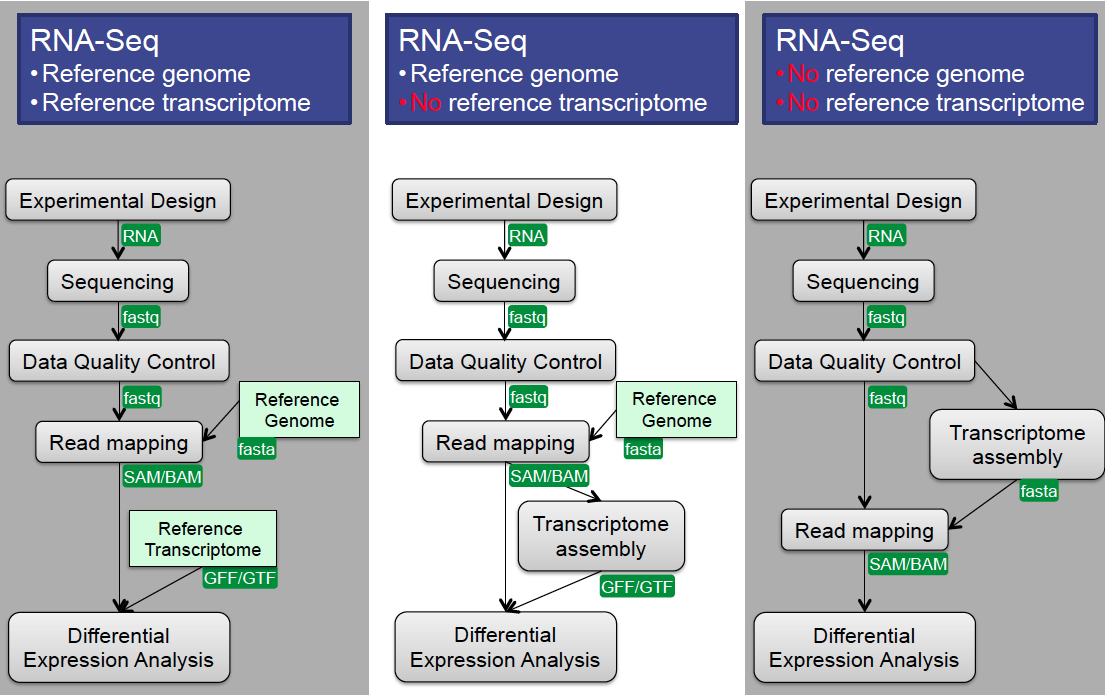 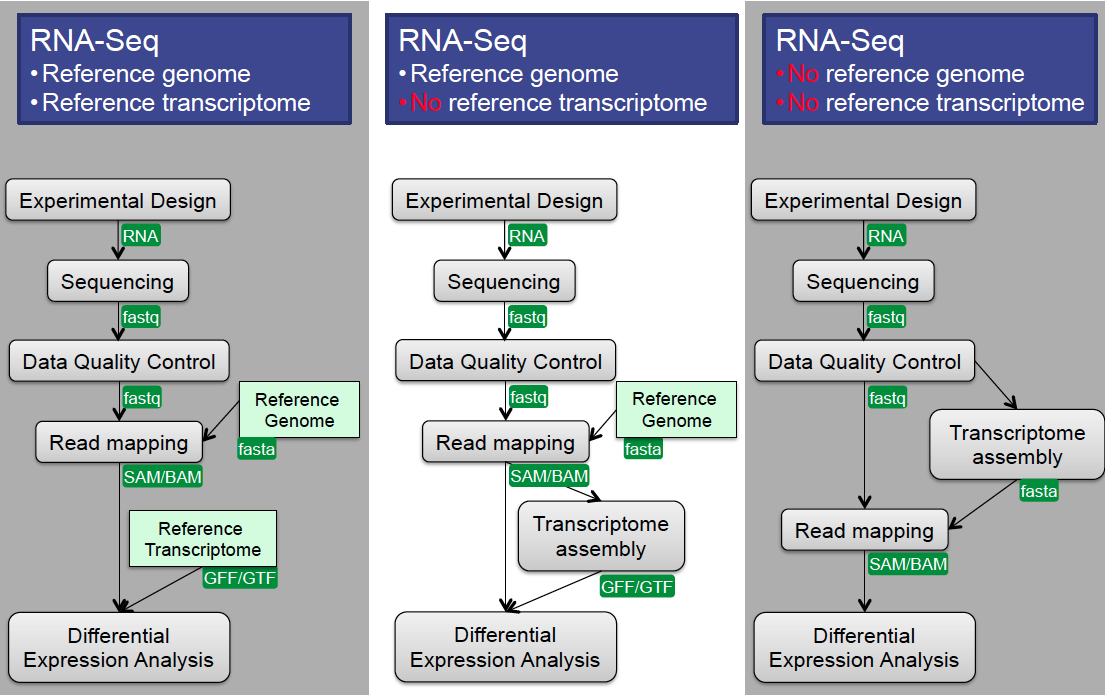 v
Pipeline Overview
RNA-Seq Lab | 2023
10
Step 1: Alignment using STAR
In this exercise, we will be aligning RNA-Seq reads to a reference genome.
RNA-Seq Lab | 2023
11
Step 1A: Create a STAR index of the mouse genome (chromosome 12 only)
In this step, we will start a genome index generation job using the sbatch command.
Additionally, we will gather statistics about our job using the squeue command.
Run the following command (colored black):
$ sbatch STAR-index-mouse-genome.sh
# This will execute STAR-index-mouse-genome.sh on the biocluster. 
# OUTPUT in ~/mouse-rnaseq-2020/data/genome/
# STAR-2.7.3a_mouse-chr12_Index/

$ squeue –u $USER
# Get statistics on your submitted job
# This job takes 3-5 mins to complete.
RNA-Seq Lab | 2023
12
*Please do not try to Run the commands in this slide. This is just to explain what the script that we just ran (STAR-index-mouse-genome.sh ) is supposed to do in more detail.*
What’s inside the STAR-index-mouse-genome.sh script?
#!/bin/bash
#SBATCH -N 1 
#SBATCH -n 2
#SBATCH --mem 32G
#SBATCH -J make.index
#SBATCH -p classroom

# load the tool environment
module load STAR/2.7.3a-IGB-gcc-8.2.0

cd ~/mouse-rnaseq-2020/
mkdir -p data/genome/STAR-2.7.3a_mouse-chr12_Index/



STAR --runThreadN $SLURM_NTASKS \
     --runMode genomeGenerate \
     --genomeDir data/genome/STAR-2.7.3a_mouse-chr12_Index \
     --genomeFastaFiles data/genome/mouse_chr12.fna \
     --limitGenomeGenerateRAM 32000000000 \
     --genomeSAindexNbases 12 \
     --outTmpDir /scratch/$SLURM_JOB_ID
Tells the cluster ‘job manager’ what resources you want (1 Core, 32GB memory, run on the ‘classroom’ nodes, and name the job ‘make.index’
Load the software.  We are using a tool called ‘STAR’ to create an index for chr12 of mm9 mouse genome.
Change and make directory to store the index.
Run STAR tool in ‘genomeGenerate’ mode.
RNA-Seq Lab | 2023
13
Step 1B: Align sequences using the created index
In this step, we will align sequences from fastq files to the mouse genome using STAR.
Run the following command (colored black):
$ sbatch STAR-alignment.sh
# This will execute STAR-alignment.sh on the biocluster. 
# OUTPUT in ~/mouse-rnaseq-2020/results/star/
$ squeue –u $USER # to check the status of the submitted job
# This job takes 2-4 mins.
$ more STAR-alignment.sh
# Take a look at the script
# press “space” to go to the next page when using more
RNA-Seq Lab | 2023
14
*Please do not try to Run the commands in this slide. This is just to explain what the script that we just ran (STAR-alignment.sh ) is supposed to do in more detail.*
What’s inside the STAR-alignment.sh script?
#!/bin/bash
#SBATCH -N 1
#SBATCH -n 2
#SBATCH --mem 16G
#SBATCH --job-name=align_star
#SBATCH -p classroom
#SBATCH --array=1-4%2

# load the tool environment
module load STAR/2.7.3a-IGB-gcc-8.2.0

cd ~/mouse-rnaseq-2020/ 
mkdir -p results/star

STAR --runThreadN $SLURM_NTASKS \
     --genomeDir data/genome/STAR-2.7.3a_mouse-chr12_Index \
     --readFilesIn data/rawseq/${line}.fastq  \
     --sjdbGTFfile data/genome/mouse_chr12.gtf \
     --outFileNamePrefix results/star/${line}_ \
     --limitGenomeGenerateRAM 32000000000 \
     --outSAMtype BAM SortedByCoordinate \
     --outTmpDir /scratch/${SLURM_JOB_ID}_${SLURM_ARRAY_TASK_ID}

module load SAMtools/1.10-IGB-gcc-8.2.0

samtools index results/star/${line}_Aligned.sortedByCoord.out.bam
Tells the cluster ‘job manager’ what resources you want (1 Core, 16GB memory, run on the ‘classroom’ nodes, and name the job ‘align_star’. Runs two samples at a time.
Load the software.  We are using a tool called ‘STAR’ to align fastq reads to mouse chr12 genome.
Change and make directory to store the alignment results.
Run STAR tool in ‘alignReads’ (default) mode.  Options are described in the next slide.
Load SAMtools software to generate index bam files for visualization with IGV
Run ‘samtools index’ for all created alignment files.
RNA-Seq Lab | 2023
15
Step 1B: Align sequences using the created index
*Please do not try to Run the commands in this slide. This is just to explain what are the arguments for running STAR.*
Here we go over the essential arguments to use with STAR for aligning sequences in fastq files.
STAR	--runThreadN $SLURM_NTASKS \# number of threads
	--genomeDir data/genome/STAR-2.7.3a_mouse-chr12_Index \
	 # path to the indexed genome folder
	--readFilesIn data/rawseq/${line}.fastq \
	 # path to the input fastq file
	--sjdbGTFfile data/genome/mouse_chr12.gtf \ # path to the gtf file
	--outFileNamePrefix results/star/${line}_ \
	 # prefix to be used in the names of outputs
	--outSAMtype BAM SortedByCoordinate # TYPE OF OUTPUT
16
Step 1C: Output of STAR alignment Job
You should have 4 outputs per input fastq file when the job is completed. 

Discussion:
- What did we just do?
Using STAR, we created an index for chr12 of mouse genome and aligned input fastq files.
Files

*.Aligned.sortedByCoord.out.bam
*_Log.final.out
*_Log.out
*_Log.progress.out
*_SJ.out.tab
*_STARgenome/
Where are these files located? Type the following command to see them:
ls ~/mouse-rnaseq-2020/results/star
RNA-Seq Lab | 2023
17
Step 2: Read aligned counts
Use featureCounts to generate the aligned counts for each of the bam files generated in step 1.
RNA-Seq Lab | 2023
18
Step 2A: Counting reads
featureCounts  is part of the Subread module.

It takes alignment files (BAM, SAM), along with an annotation file (GTF file here) and counts the number of reads in the alignment that are associated to specified features in the annotation file.
$ sbatch featureCounts.sh
# OUTPUT in ~/mouse-rnaseq-2020/results/featureCounts/ 
$ squeue –u $USER # to check the status of the submitted job
# This job takes 1-4 mins.
$ more featureCounts.sh
# Take a look at the script
RNA-Seq Lab | 2023
19
*Please do not try to Run the commands in this slide. This is just to explain what the script that we just ran (featureCounts.sh) is supposed to do in more detail.*
What’s inside the featureCounts.sh script?
#!/bin/bash
#SBATCH -N 1
#SBATCH -n 1
#SBATCH --mem 8G
#SBATCH --job-name=counts
#SBATCH --array=1-4
#SBATCH -p classroom

# load the tool environment
module load Subread/2.0.0-IGB-gcc-8.2.0

cd ~/mouse-rnaseq-2020/ 
mkdir -p results/featureCounts

featureCounts -T 1 -s 2 -g gene_id -t exon \
-o results/featureCounts/${line}_featCounts.txt \
-a data/genome/mouse_chr12.gtf \
results/star/${line}_Aligned.sortedByCoord.out.bam
Tells the cluster ‘job manager’ what resources you want (1 Core, 8GB memory, run on the ‘classroom’ nodes, and name the job ‘counts’. Runs 4 samples at a time.
Load the software.  We are using ‘featureCounts’ tool from ‘Subread’ toolkit to count the reads assigned to genomic regions.
Change and make directory to store the count results.
Run featureCounts tool.  Options are described in the next slide.
RNA-Seq Lab | 2023
20
Step 2A: Counting reads
*Please do not try to run the commands in this slide. This is just to explain the arguments for the featureCounts.*
Here we go over the essential arguments for the featureCounts.
FeatureCounts -T 1 \ # number of threads 
              -s 2 \ # use reverse strand (use -s 1 for forward strand)
              -t exon \ # describes the "feature" that this #software 
                        # will look for in our GTF file
              -g gene_id_id \ # describes the "meta-feature" that should 
                              # also be present in our GTF.
              -o results/ts/featureCounts/${line}_featCounts.txt \
              -a data/genome/mouse_chr12.gtf \# path to the gtf file
               results/star/${line}_Aligned.sortedByCoord.out.bam # path to 
                      # the alignment file
RNA-Seq Lab | 2023
21
Step 2B: Output of featureCounts
Files

1. *.txt
2. *.txt.summary
You should have 2 outputs per input fastq file when the job is completed.
Where are these files located? Type the following command to see them:
$ ls ~/mouse-rnaseq-2020/results/featureCounts​
Run the following command to take a look at one of the output files:
$ more ~/mouse-rnaseq-2020/results/featureCounts/a_0_featCounts.txt.summary 
# take a look at one of the summary output files
RNA-Seq Lab | 2023
22
Step 3: Using MultiQC to generate quality report
Now we will use MultiQC to assess the quality of alignments and to collate STAR and featureCounts numbers.

We will also use a R script to generate plots on read mappings.
RNA-Seq Lab | 2023
23
Step 3A: MultiQC
We will use multiqc tool to summarize the results from STAR and featureCounts.
$ sbatch multiqc_summary.sh
$ squeue –u $USER # to check the status of the submitted job
# This job takes ~ 1 minute.
# OUTPUT in ~/mouse-rnaseq-2020/results/
# multiqc_report.html	 ReadFatePlot.jpeg	 Targets_Final.txt
# we will analyze the results on VM
Note that the files generated by multiqc_summary.sh script have already been copied to [course_directory]\04_Transcriptomics\ on the VM for visualization.
RNA-Seq Lab | 2023
24
*Please do not try to Run the commands in this slide. This is just to explain what the script that we just ran (the multiqc_summary.sh) is supposed to do in more detail.*
What’s inside the multiqc_summary.sh script?
#!/bin/bash
#SBATCH -N 1
#SBATCH -n 1
#SBATCH --mem 8G
#SBATCH --job-name=multiqc
#SBATCH -p classroom

# load the tool environment
module load MultiQC/1.7-IGB-gcc-8.2.0-Python-3.7.2

cd ~/mouse-rnaseq-2020/results

multiqc ./

# load the tool environment
module purge
module load R/3.6.0-IGB-gcc-8.2.0

Rscript ../src/makeTargetsFinal.R
Tells the cluster ‘job manager’ what resources you want (1 Core, 8GB memory), run on the ‘classroom’ nodes, and name the job ‘multiqc’.
Load the MultiQC module.
Change directory to results.
Run multiqc on the results directory.
Unload all modules. Then load R module.
Run makeTargetsFinal.R script. This R script creates visualizations on the fate of sequencing reads. can use Linux ‘more’ command to view the script.
RNA-Seq Lab | 2023
25
Step 0: Local Files
For viewing and manipulating the files needed for this laboratory exercise, the path on the VM will be denoted as the following:
[course_directory]

We will use the files found in:
[course_directory]\04_Transcriptomics

[course_directory]= Desktop\VM
RNA-Seq Lab | 2023
26
On Desktop
Step 3A: MultiQC
Navigate to the following directory on your VM:
[course_directory]\04_Transcriptomics\

Note that the files generated by multiqc_summary.sh script have already been copied to this directory for convenience.

Open multiqc_report.html
RNA-Seq Lab | 2023
27
Step 3A: MultiQC
RNA-Seq Lab | 2023
28
Step 3A: MultiQC
RNA-Seq Lab | 2023
29
Step 3A: MultiQC
RNA-Seq Lab | 2023
30
Open ReadFatePlot.jpeg
This file is in the same directory as the previous one:
[course_directory]\04_Transcriptomics\
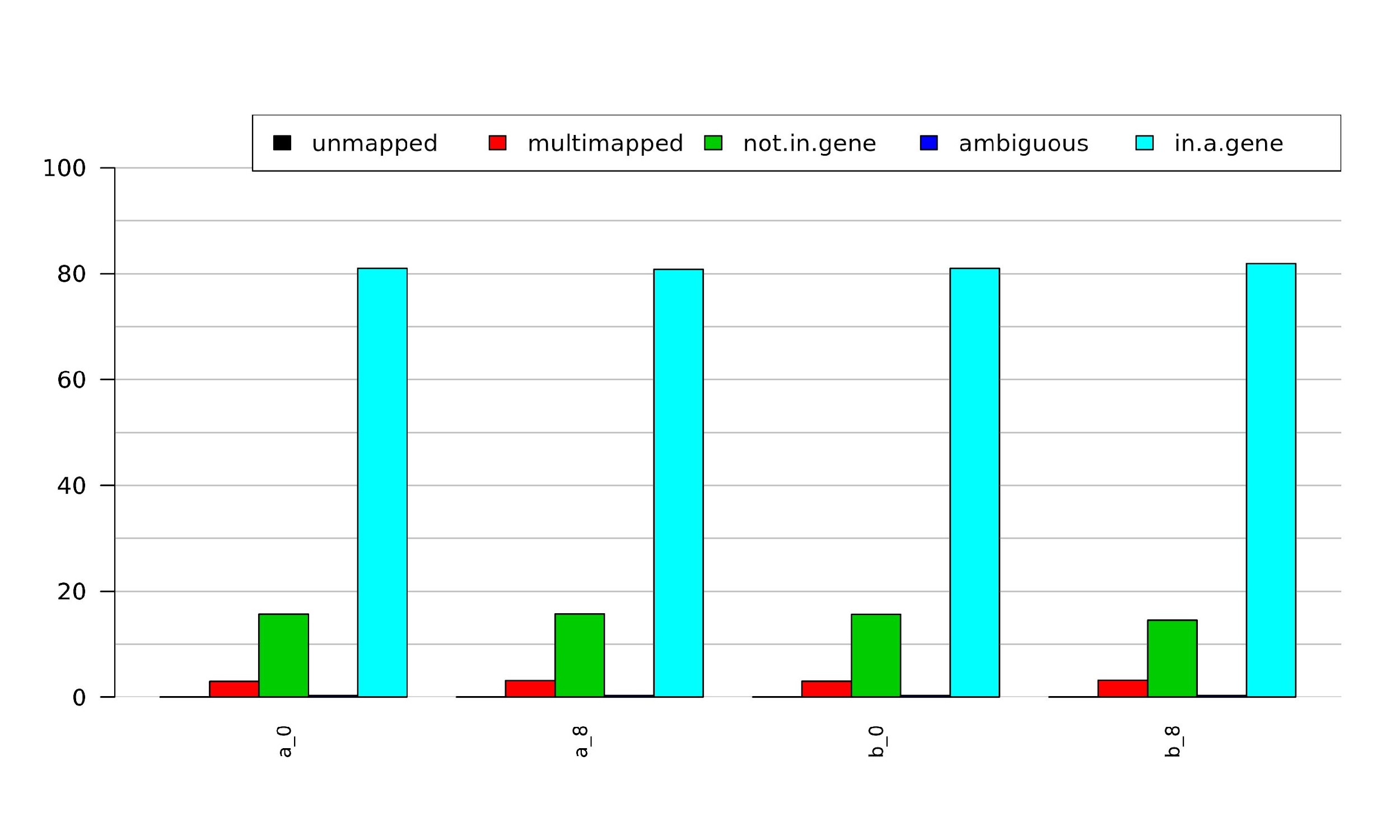 RNA-Seq Lab | 2023
31
Step 4: Finding differentially expressed genes
Now we will use edgeR to analyze the count files generated in step 2 to find differentially expressed genes between two time points.
RNA-Seq Lab | 2023
32
Step 4: Statistical analysis with edgeR
In MobaXterm
We run edgeR.sh, that uses an R script “stats_edgeR.R” to perform the statistical analysis and find differentially expressed genes.

We use FDR 0.05 to call differential expression.
$ sbatch edgeR.sh 
$ squeue –u $USER # to check the status of the submitted job
# This job takes ~ 30 seconds.
# OUTPUT in ~/mouse-rnaseq2020/results/edgeR/ 
# MDSclustering.jpeg	NumSigGenes_FDR0.05.csv	RawCounts.txt
# t8_vs_t0_AllResults.txt	t8_vs_t0_MeanDifferencePlot.jpeg
Note that the files generated by edgeR.sh script have already been copied to [course_directory]\04_Transcriptomics\ on the VM for convenience.
RNA-Seq Lab | 2023
33
Please do not try to Run the commands form the first grey box. This is just to explain what the script that we just ran (the edgeR.sh) is supposed to do in more detail.
What’s inside the edgeR.sh script?
#!/bin/bash
#SBATCH -N 1
#SBATCH -n 1
#SBATCH --mem 8G
#SBATCH --job-name=edgeR
#SBATCH -p classroom

# load the tool environment
module load R/3.6.0-IGB-gcc-8.2.0

cd ~/mouse-rnaseq-2020/
mkdir -p results/edgeR

Rscript src/stats_edgeR.R
Tells the cluster ‘job manager’ what resources you want (1 Core, 8GB memory), run on the ‘classroom’ nodes, and name the job ‘edgeR’.
Load the R module.
Change and create directory to store results.
Run stats_edgeR.R script. This script performs the differential expression analysis.
$ more stats_edgeR.R
# to view stats_edgeR.R
RNA-Seq Lab | 2023
34
Exit MobaXterm by either closing the window or typing ‘exit’ in the command prompt.
RNA-Seq Lab | 2023
35
Examining the results
On Desktop
Navigate to the following directory on your VM:
[course_directory]\04_Transcriptomics\

Open MDSclustering.jpeg
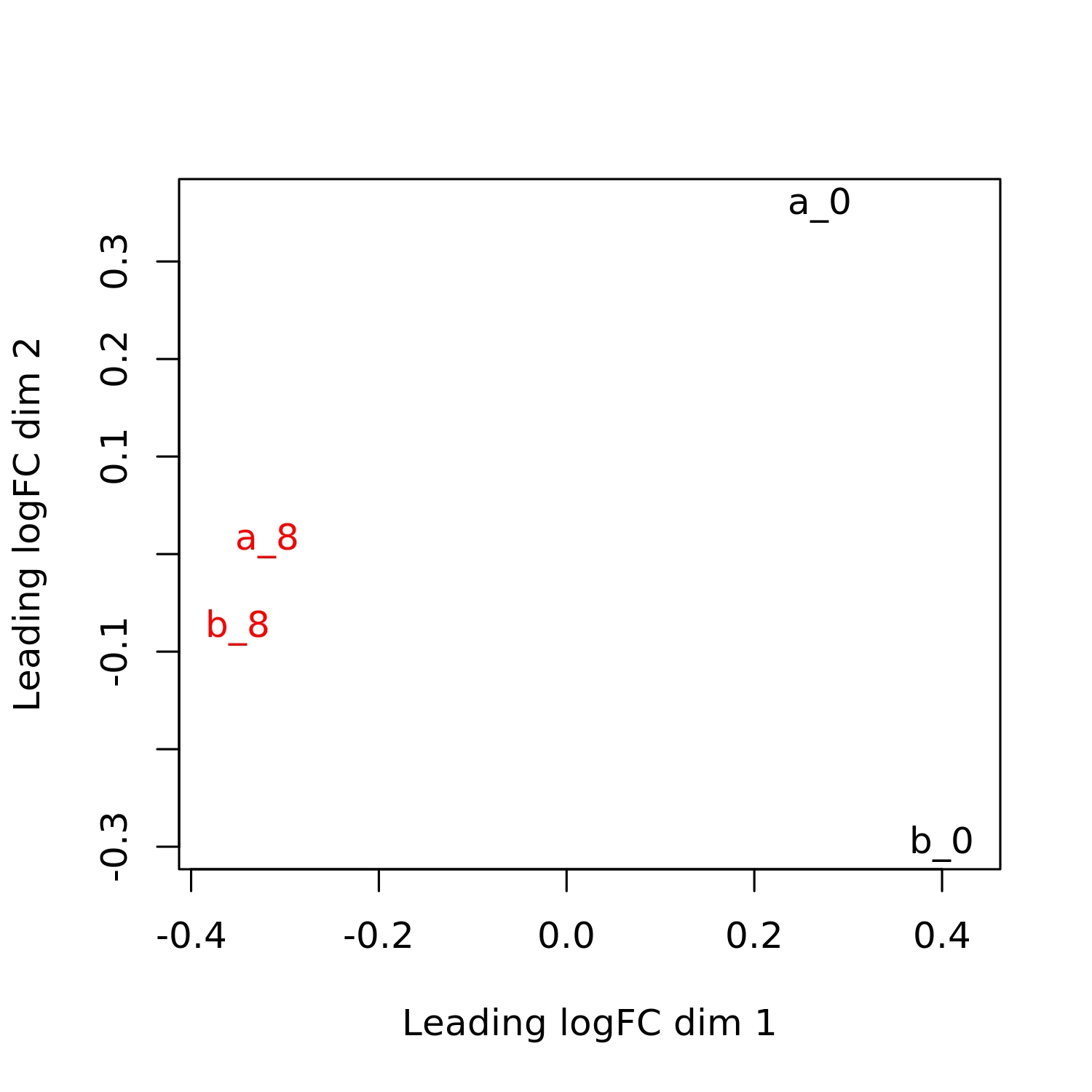 Multidimensional Scaling is used to identify outliers and batch effects on large number of samples.

We used the top 500 most highly variable genes to construct this plot
RNA-Seq Lab | 2023
36
Examining the results
Open t8_vs_t0_MeanDifferencePlot.jpeg
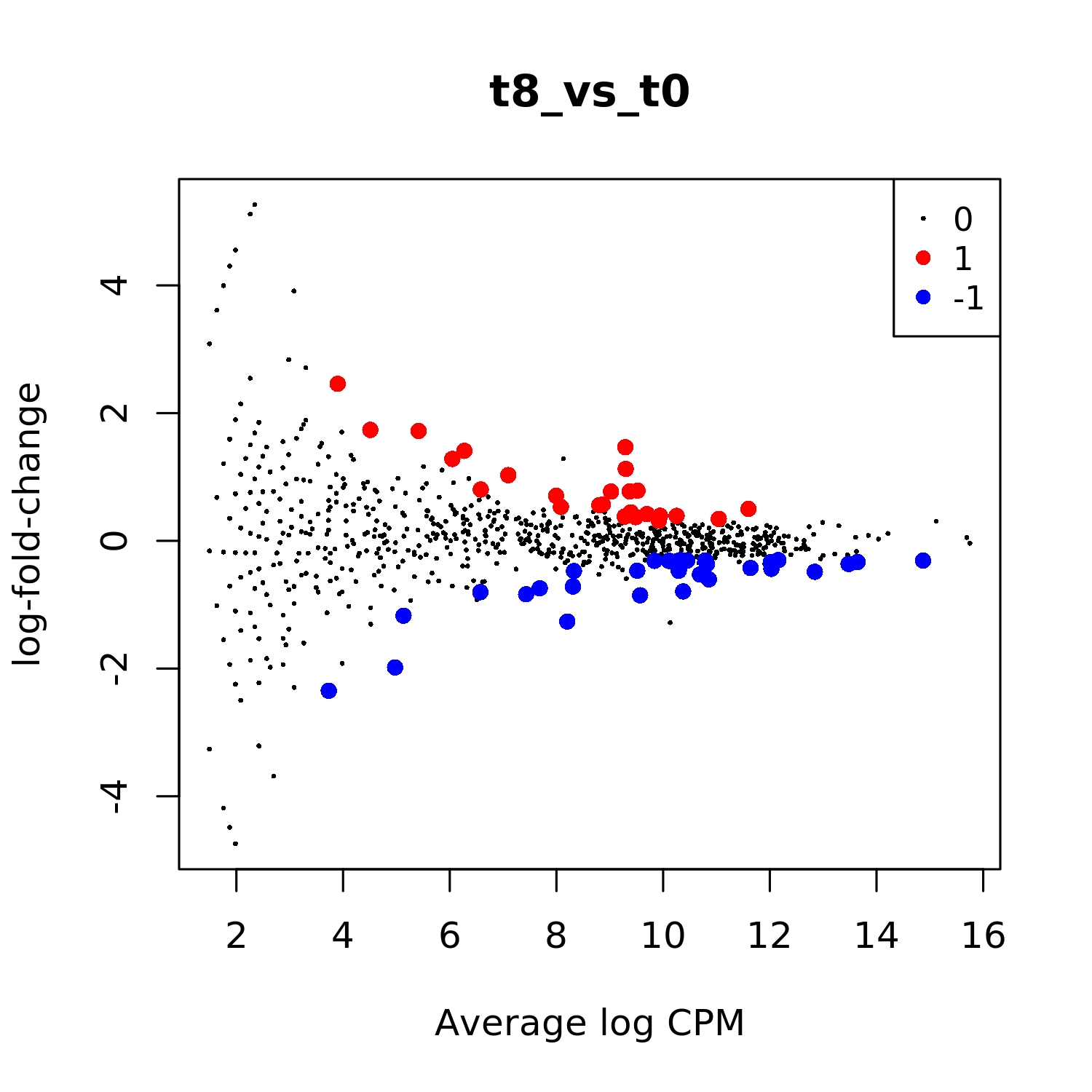 Each point in the plot represents a gene.

Upregulated genes are marked with red and down-regulated genes are marked with blue.
RNA-Seq Lab | 2023
37
Visualization Using IGV
The Integrative Genomics Viewer (IGV) is a tool that supports the visualization of mapped reads to a reference genome, among other functionalities. We will use it to observe where hits were called for the alignment for the two samples (TP0 and TP8), and the differentially expressed genes.
RNA-Seq Lab | 2023
38
Start IGV on Desktop
On Desktop
In this step, we will start IGV to visualize the differential expression for a selected gene.
If IGV is already open from a previous session, just close it and open again by double clicking on the IGV icon on your Desktop.
Graphical Instruction: Load Genome
	1.    Within IGV, click the ‘Genomes’ tab on the menu bar.  
	2.    Click the the ‘Load Genome from File’ option.
	3.    In the browser window, Navigate to: 	[course_directory]\04_Transcriptomics\
	4.    Select mouse_chr12.fna
          5.    An index file called mouse_chr12.fna.fai will be automatically created 
                 in your directory that is necessary for IGV visualization.
RNA-Seq Lab | 2023
39
Loading bam and GTF Files
On the menu bar, click File

Click Load from File…

Navigate to: [course_directory]\04_Transcriptomics\


Hold the Ctrl key down.

Click on these files

Click Open.
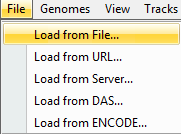 Files to Load
mouse_chr12.gtf a_0_Aligned.sortedByCoord.out.bam
b_0_Aligned.sortedByCoord.out.bam
a_8_Aligned.sortedByCoord.out.bam
b_8_Aligned.sortedByCoord.out.bam
RNA-Seq Lab | 2023
40
Resulting window should look like this
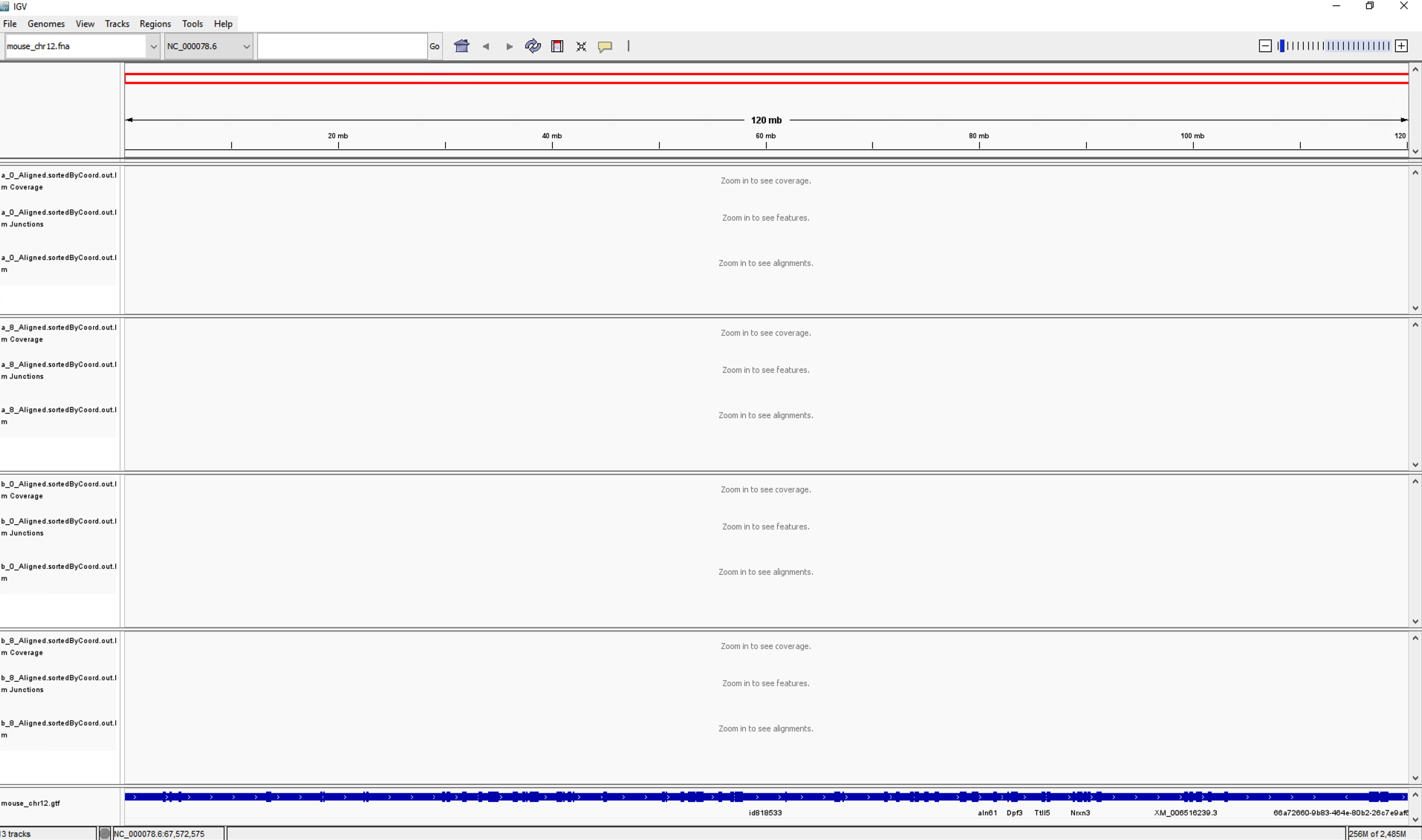 RNA-Seq Lab | 2023
41
Fbln5 is the most significant differentially expressed gene.

You can check this later in:
 [course_directory]\04_Transcriptomics\t8_vs_t0_AllResults.txt
Paste Fbln5 here in the IGV window




Press Enter or click Go.
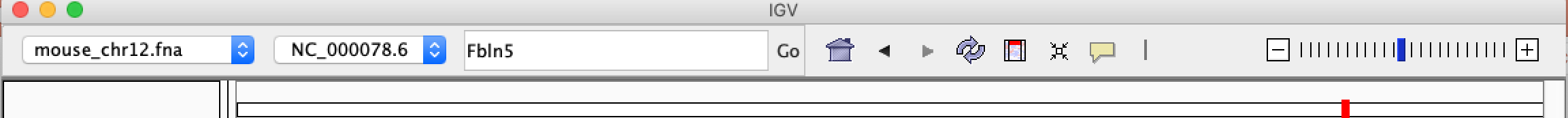 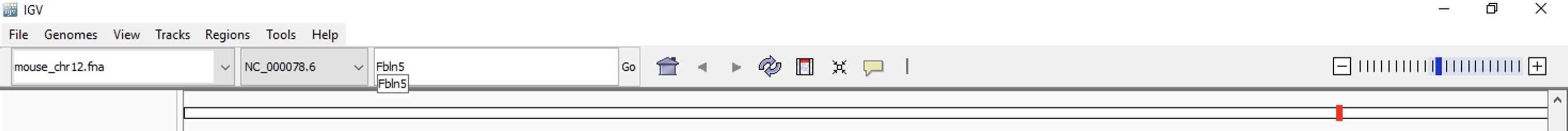 RNA-Seq Lab | 2023
42
Click on the + sign to zoom in.



To view an image similar to next slide, Zoom in so that you see ~40 kb of the gene.
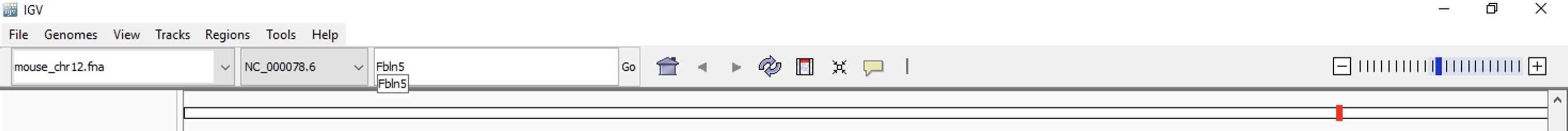 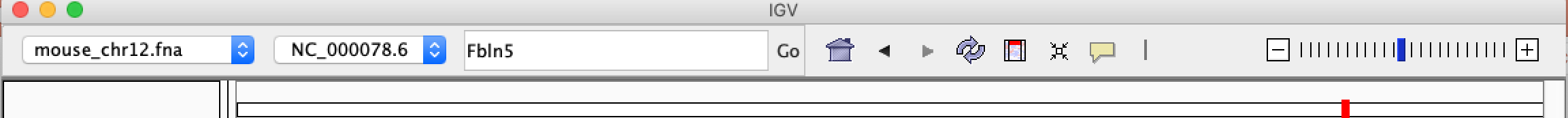 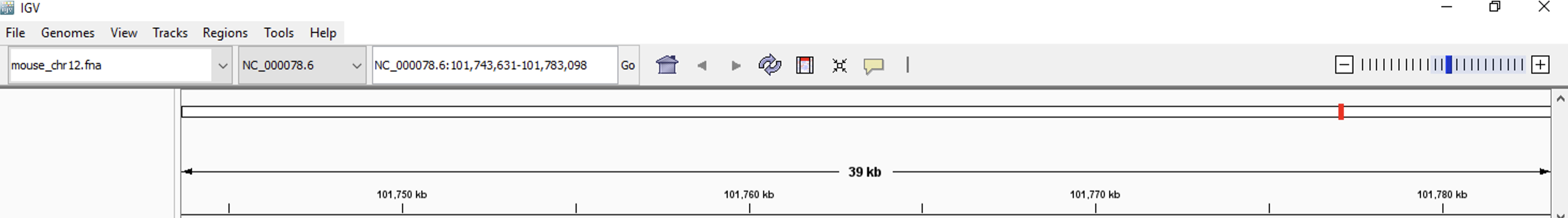 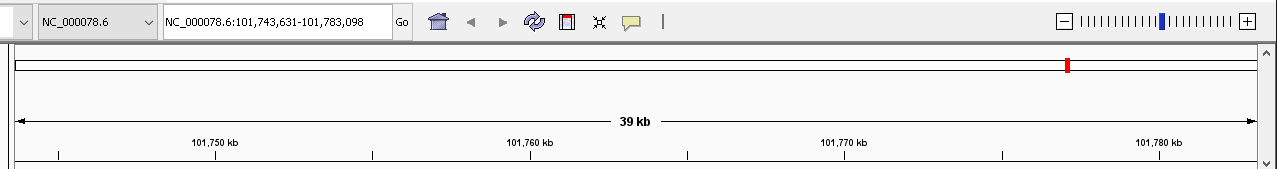 RNA-Seq Lab | 2023
43
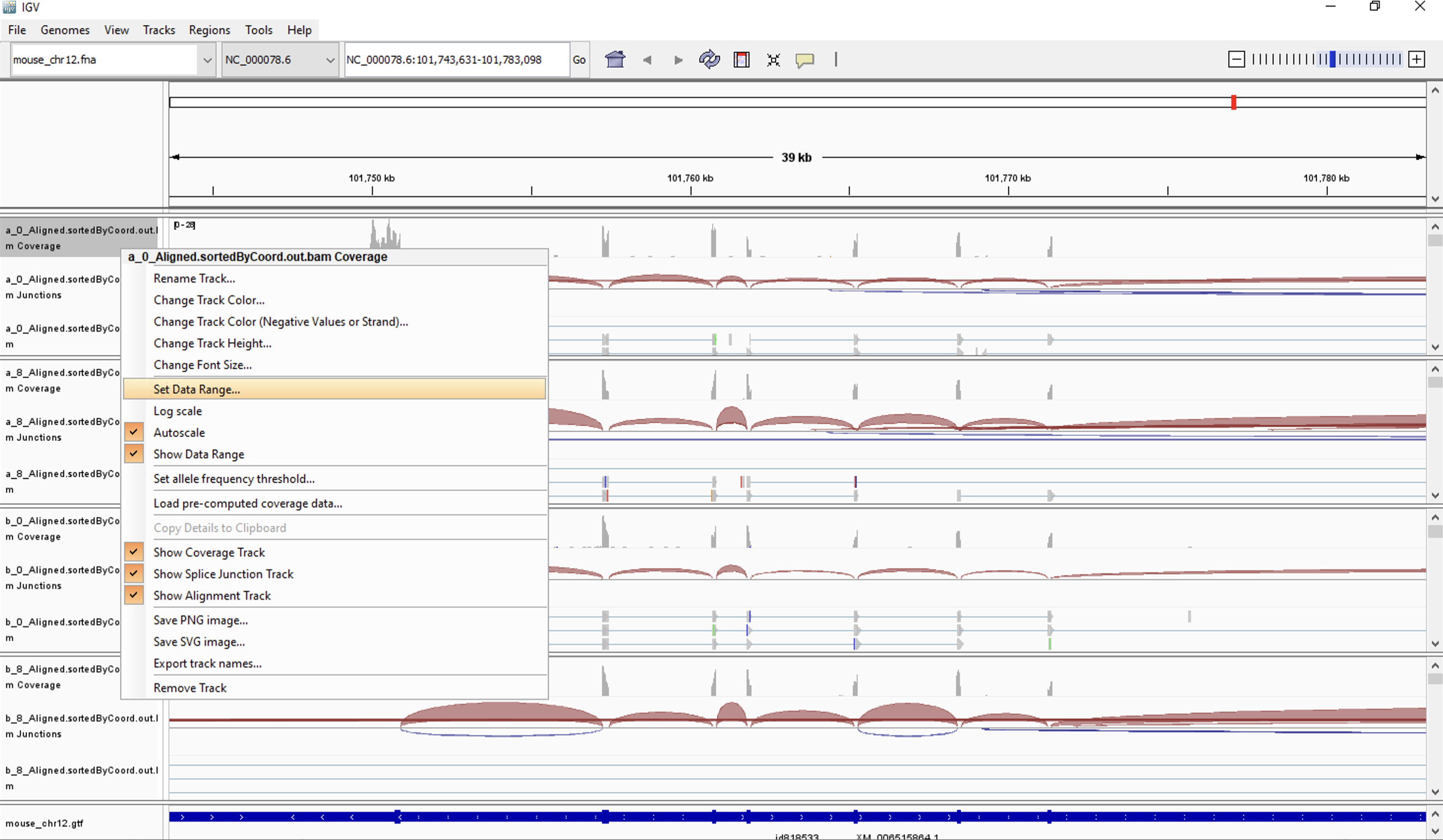 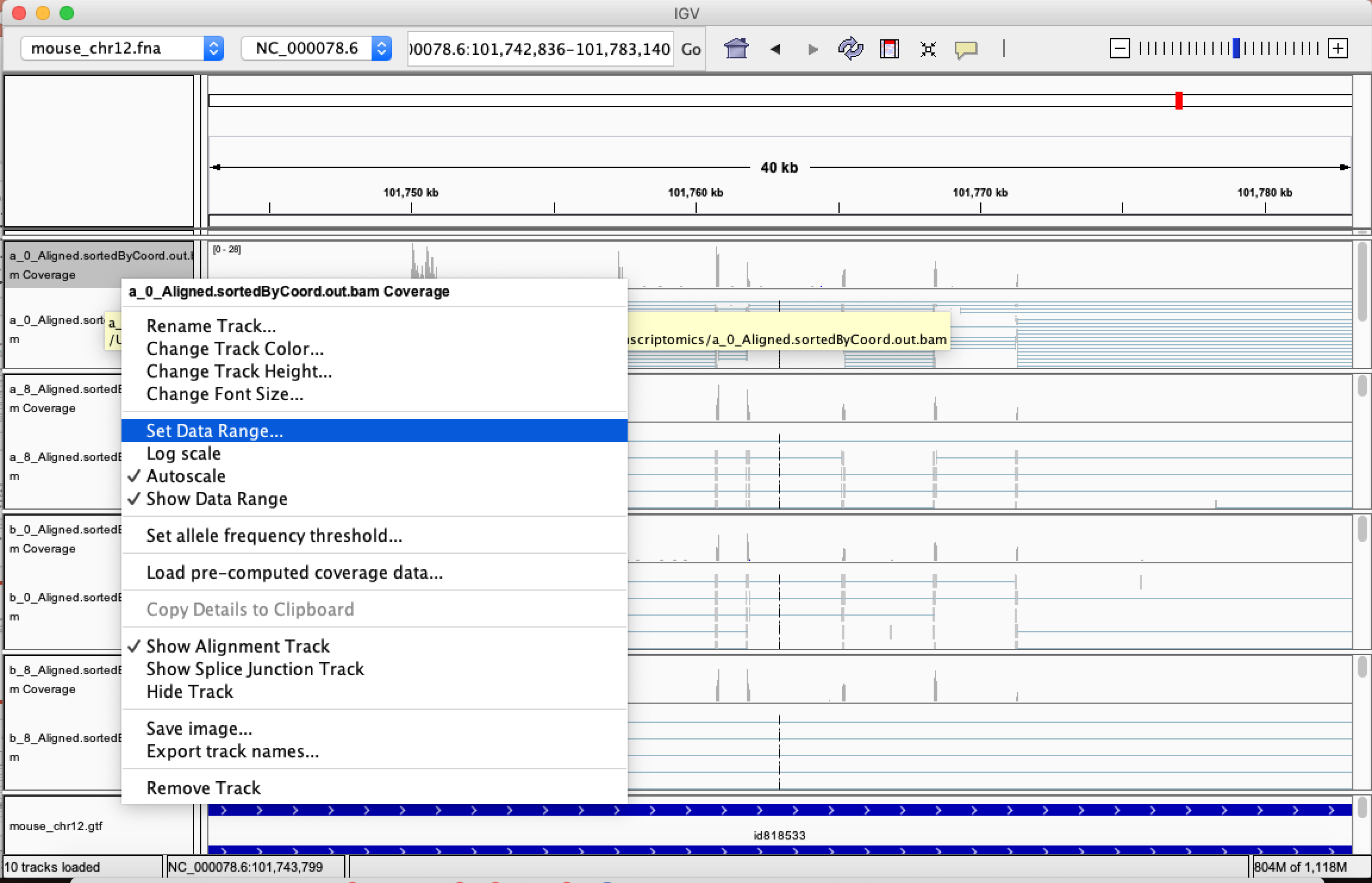 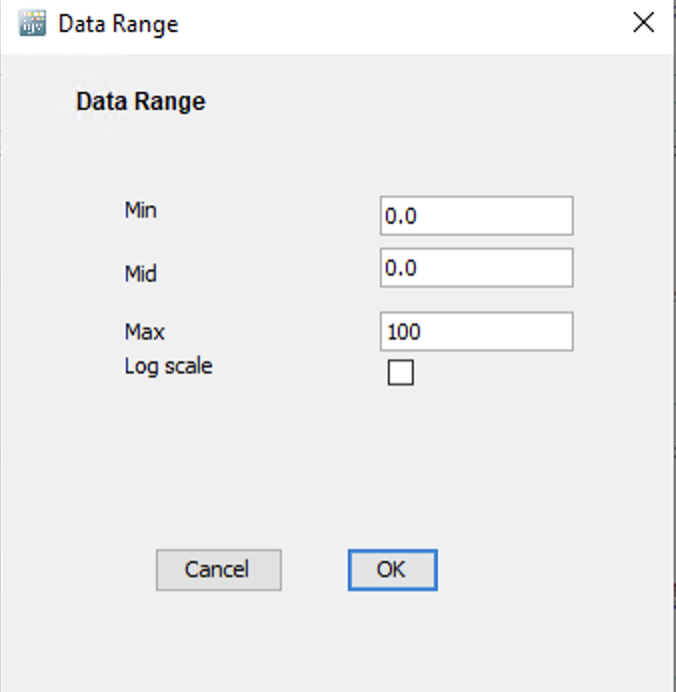 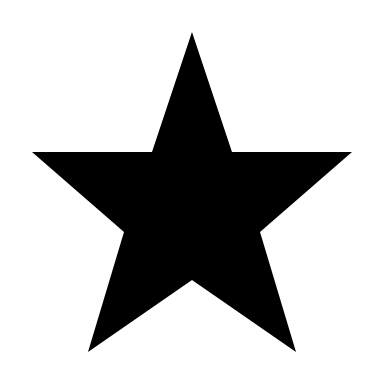 Right click on each coverage panel and click on set Data Range

Set the Max to 100
For Mac users with no mouse, you might need to use double fingers on the mouse pad on the VM to be able to right-click.
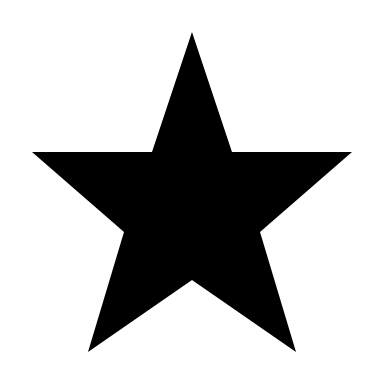 RNA-Seq Lab | 2023
44
Look at a differentially expressed gene
The gene appears to be more highly expressed in the TP8 time point in both replicates
RNA-Seq Lab | 2023
45